_________ _________’s Family Tree
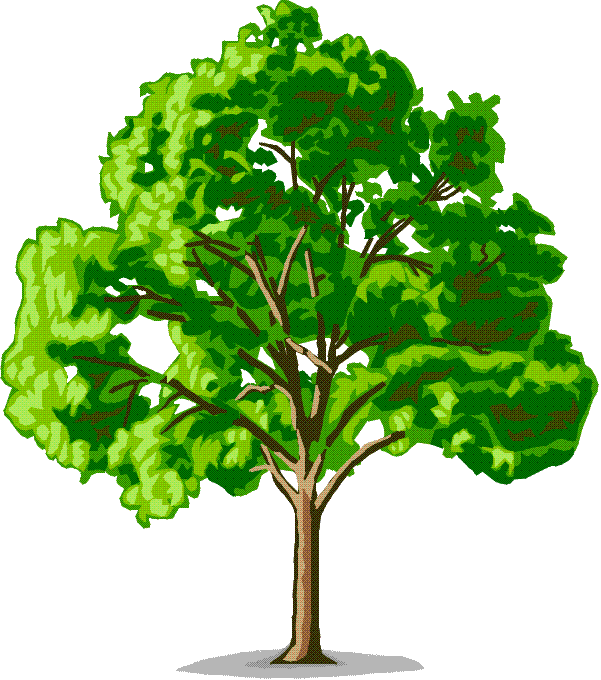 Name 
Great Grandfather
Name 
Great Grandfather
Name 
Great Grandfather
Name 
Great Grandfather
Name 
Great Grandmother
Name 
Great Grandmother
Name 
Great Grandmother
Name 
Great Grandmother
Name 
Grandmother
Name 
Grandfather
Name 
Grandfather
Name 
Grandmother
Name
Father
Name 
Mother
Name
Me